¿Qué hiceron ellos…antes/durante/después de la fiesta?
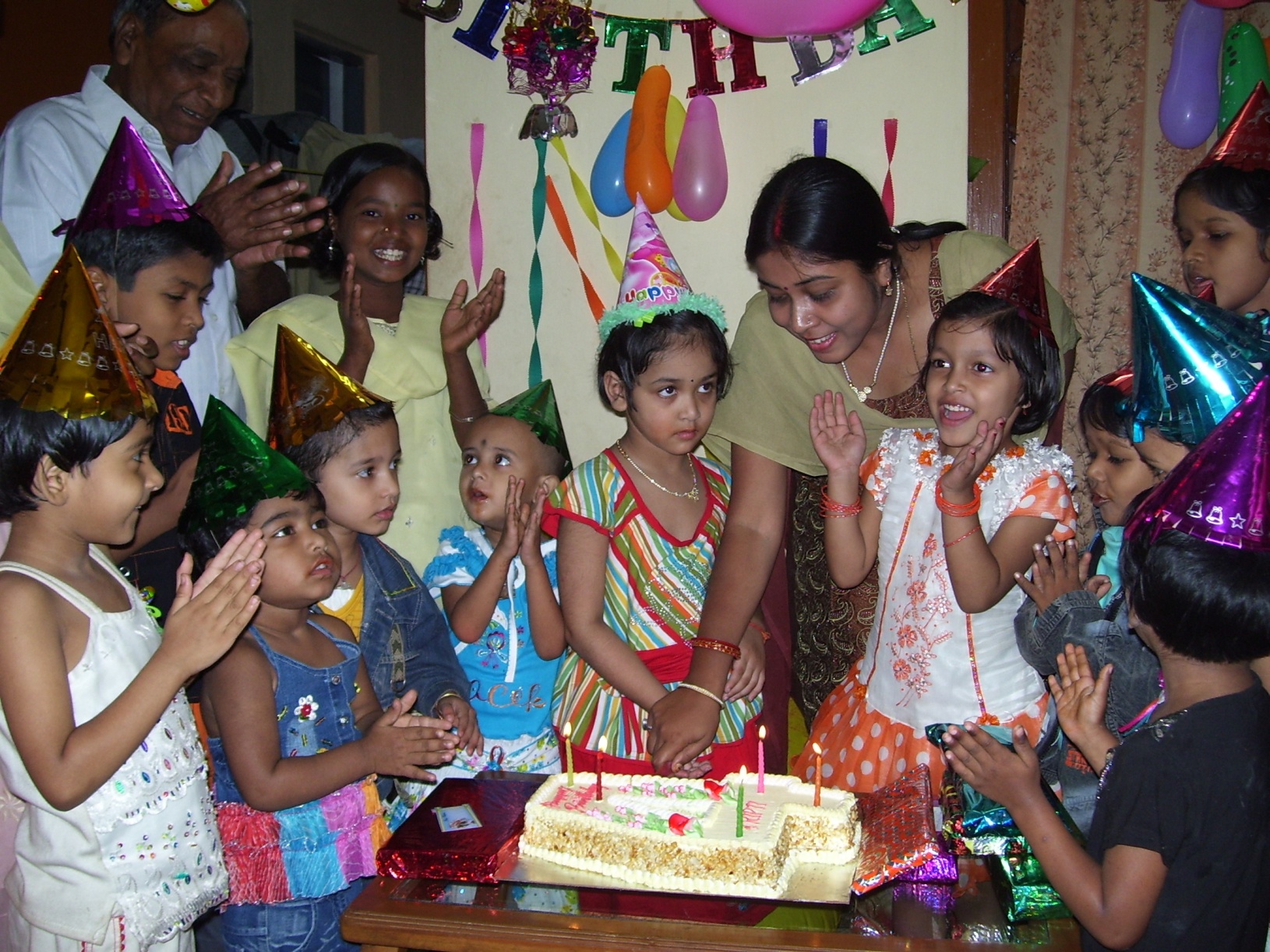 ¿Qué hiceron ellos…antes/durante/después de la fiesta?
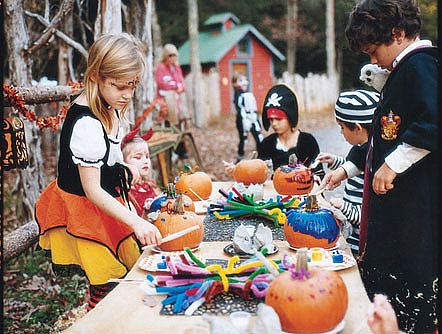 ¿Qué hiceron ellos…antes/durante/después de la fiesta?
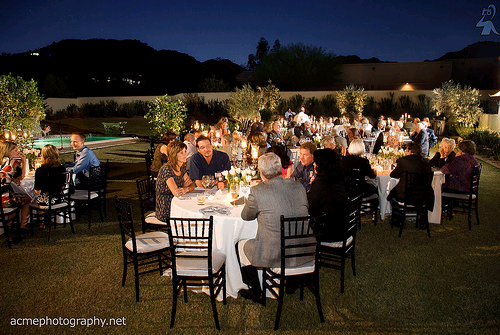